Figure 3. ROIs analysis. The results of the ROIs analysis on the left occipitoparietal and inferior parietal cortices ...
Cereb Cortex, Volume 18, Issue 4, April 2008, Pages 740–751, https://doi.org/10.1093/cercor/bhm110
The content of this slide may be subject to copyright: please see the slide notes for details.
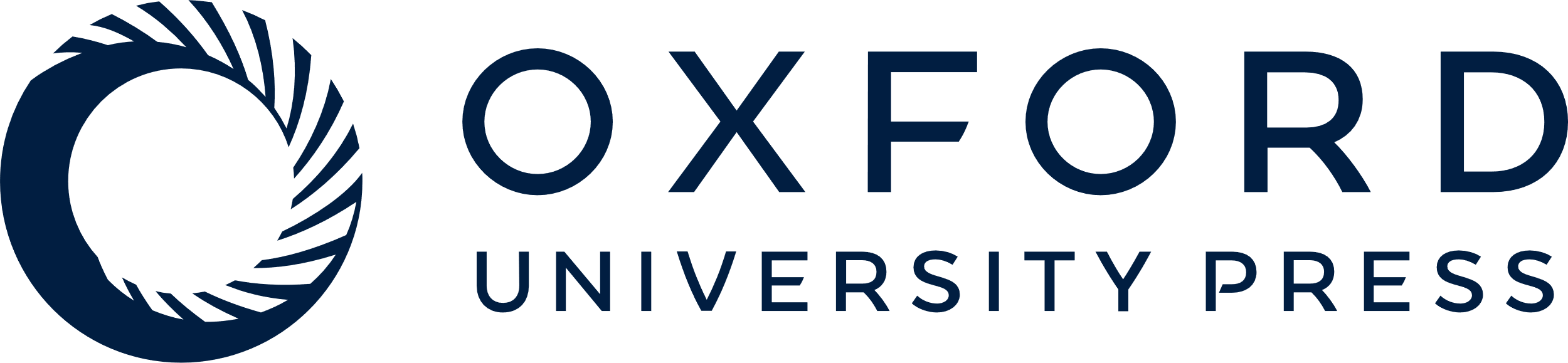 [Speaker Notes: Figure 3. ROIs analysis. The results of the ROIs analysis on the left occipitoparietal and inferior parietal cortices (highlighted by the dashed box in the upper part of Fig. 2) are depicted. The percentage of BOLD signal change in A (red) and F (blue) tasks and the difference between F and A (F minus A: yellow) are shown within each sphere. For each effect, standard error bars are indicated. A single asterisk above histogram bars indicates a statistically significant difference between the 2 tasks (paired t-test, P < 0.05), whereas effects approaching statistical significance are signaled by ♦; (ROI6, P = 0.063; ROI12, P = 0.055; ROI 15, P = 0.072).


Unless provided in the caption above, the following copyright applies to the content of this slide: © The Author 2007. Published by Oxford University Press. All rights reserved. For permissions, please e-mail: journals.permissions@oxfordjournals.org]